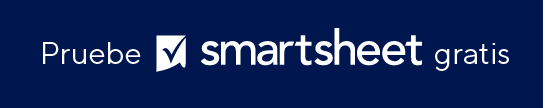 HOY
HITO 1 • 00/00

Título/descripción
HITO 2 • 00/00

Título/descripción
HITO 3 • 00/00

Título/descripción
HITO 4 • 00/00

Título/descripción
HITO 5 • 00/00

Título/descripción
Tarea 1: 00/00 • 0 DÍAS
Tarea 2: 00/00 • 0 DÍAS
Tarea 3: 00/00 • 0 DÍAS
Tarea 4: 00/00 • 0 DÍAS
Tarea 5: 00/00 • 0 DÍAS
Tarea 6: 00/00 • 0 DÍAS
LÍNEA DE TIEMPO DE PLANIFICACIÓN DE EVENTOS